Ένταξη αποφοίτων στην Αγορά Εργασίας 

Χρόνος διεξαγωγής έρευνας: Φεβρουάριος 2015 – Αύγουστος 2015
Τμήμα Ναυτιλίας και Επιχειρηματικών ΥπηρεσιώνΤαυτότητα της έρευνας
Τμήμα Ναυτιλίας και Επιχειρηματικών Υπηρεσιών

Απόφοιτοι 
Προγράμματος Προπτυχιακών Σπουδών
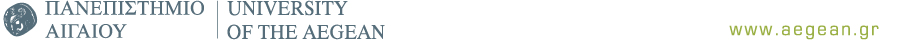 Τμήμα Ναυτιλίας και Επιχειρηματικών ΥπηρεσιώνΑπόφοιτοι Προγράμματος Προπτυχιακών Σπουδών:Εργασιακή απασχόληση
Το 7.5% των ερωτηθέντων δεν έδωσε στοιχεία απασχολησιμότητας
Τμήμα Ναυτιλίας και Επιχειρηματικών ΥπηρεσιώνΑπόφοιτοι Προγράμματος Προπτυχιακών Σπουδών:Επιλογή χώρας
Τμήμα Ναυτιλίας και Επιχειρηματικών ΥπηρεσιώνΑπόφοιτοι Προγράμματος Προπτυχιακών Σπουδών:Πρακτική Άσκηση
Τμήμα Ναυτιλίας και Επιχειρηματικών ΥπηρεσιώνΑπόφοιτοι Προγράμματος Προπτυχιακών Σπουδών:Άλλη χώρα τρέχουσας εργασίας
Τμήμα Ναυτιλίας και Επιχειρηματικών ΥπηρεσιώνΑπόφοιτοι Προγράμματος Προπτυχιακών Σπουδών:Μέσος χρόνος εύρεσης πρώτης εργασίας
Τμήμα Ναυτιλίας και Επιχειρηματικών Υπηρεσιών

Απόφοιτοι 
Προγράμματος Μεταπτυχιακών Σπουδών

Κατεύθυνση: Ναυτιλία, Μεταφορές και Διεθνές Εμπόριο
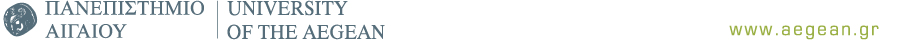 Τμήμα Ναυτιλίας και Επιχειρηματικών ΥπηρεσιώνΑπόφοιτοι Προγράμματος Μεταπτυχιακών Σπουδών – Ναυτιλία, Μεταφορές και Διεθνές Εμπόριο:Εργασιακή απασχόληση
Το 8.4% των ερωτηθέντων δεν έδωσε στοιχεία απασχολησιμότητας
Τμήμα Ναυτιλίας και Επιχειρηματικών ΥπηρεσιώνΑπόφοιτοι Προγράμματος Μεταπτυχιακών Σπουδών – Ναυτιλία, Μεταφορές και Διεθνές Εμπόριο:Επιλογή χώρας εργασίας
Τμήμα Ναυτιλίας και Επιχειρηματικών ΥπηρεσιώνΑπόφοιτοι Προγράμματος Μεταπτυχιακών Σπουδών – Ναυτιλία, Μεταφορές και Διεθνές Εμπόριο:Μέσος χρόνος εύρεσης πρώτης εργασίας
Τμήμα Ναυτιλίας και Επιχειρηματικών Υπηρεσιών

Απόφοιτοι Διδάκτορες
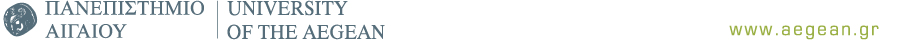 Τμήμα Ναυτιλίας και Επιχειρηματικών ΥπηρεσιώνΑπόφοιτοι Διδάκτορες:Εργασιακή Απασχόληση
Τμήμα Ναυτιλίας και Επιχειρηματικών ΥπηρεσιώνΑπόφοιτοι Διδάκτορες:Επιλογή χώρας εργασίας
Τμήμα Ναυτιλίας και Επιχειρηματικών ΥπηρεσιώνΑπόφοιτοι Διδάκτορες:Τόπος τρέχουσας εργασίας στην Ελλάδα
Χίος
Αττική
Καστοριά
Θεσσαλονίκη
Τμήμα Ναυτιλίας και Επιχειρηματικών ΥπηρεσιώνΑπόφοιτοι Διδάκτορες:Χώρα τρέχουσας εργασίας εκτός Ελλάδος
UK
Belgium
Australia
Τμήμα Ναυτιλίας και Επιχειρηματικών ΥπηρεσιώνΑπόφοιτοι Διδάκτορες:Μέσος χρόνος εύρεσης πρώτης εργασίας
Τμήμα Ναυτιλίας και Επιχειρηματικών Υπηρεσιών
Πανεπιστήμιο Αιγαίου
Σχολη Επιστημών της Διοίκησης
Τμήμα Ναυτιλίας και Επιχειρηματικών Υπηρεσιών
Κτήριο Κοραή 2α
Τηλ. 22710-35200/352032, Fax. 22710-35299
82100, Χίος

www.stt.aegean.gr